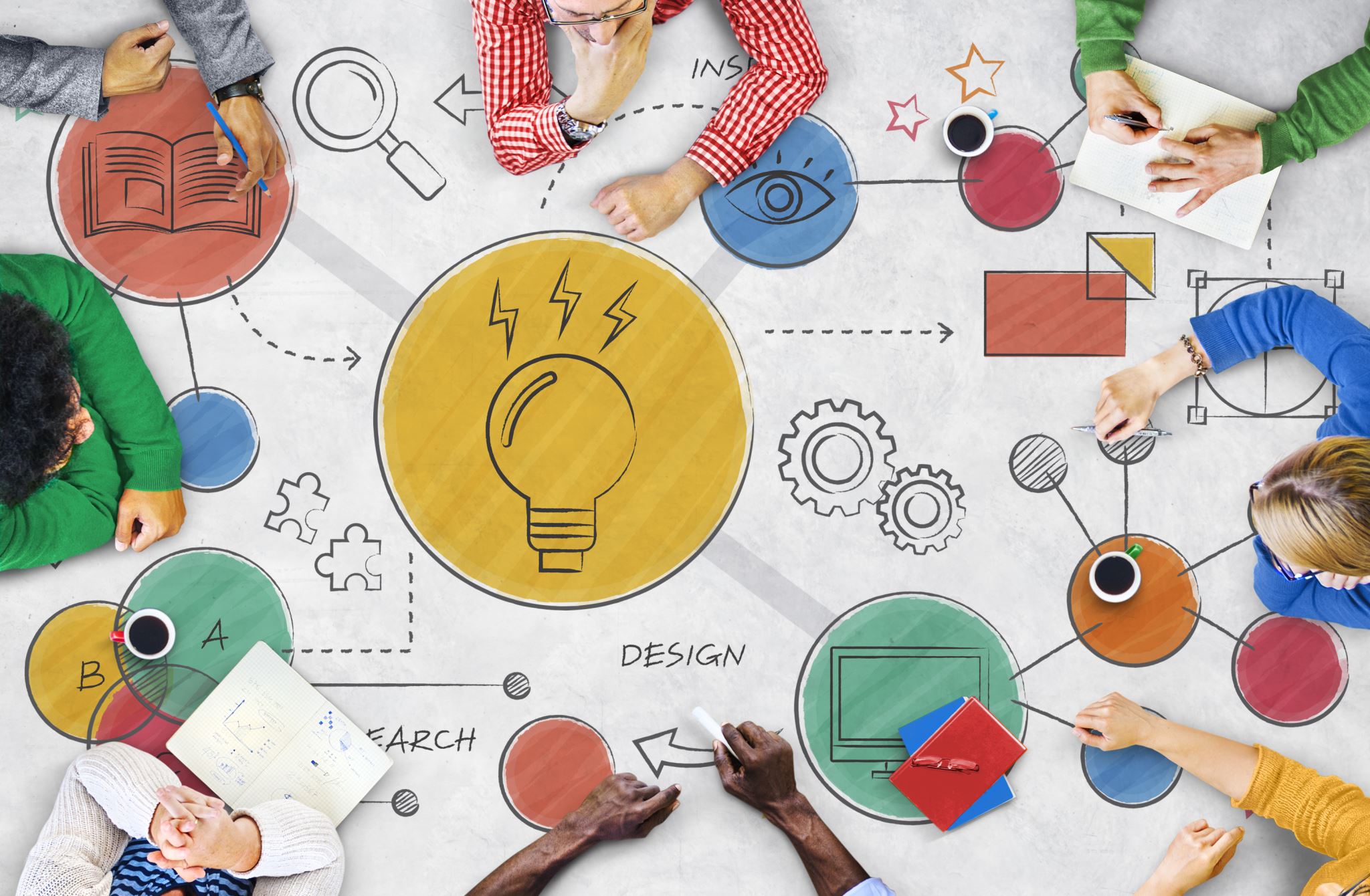 Determining the priorities of trainers professional development based on the analysis of assessment results in the framework of professional development courses
Ilyassova M.
Astana, 2022
Professional development is an important factor in improving the quality of education
Dunn, R., Hattie, J., & Bowles, T. (2019)
Professional development
Professional development change the teaching practices of teachers and can positively affect achievement and learning of the students
Hilda Borko (2004)
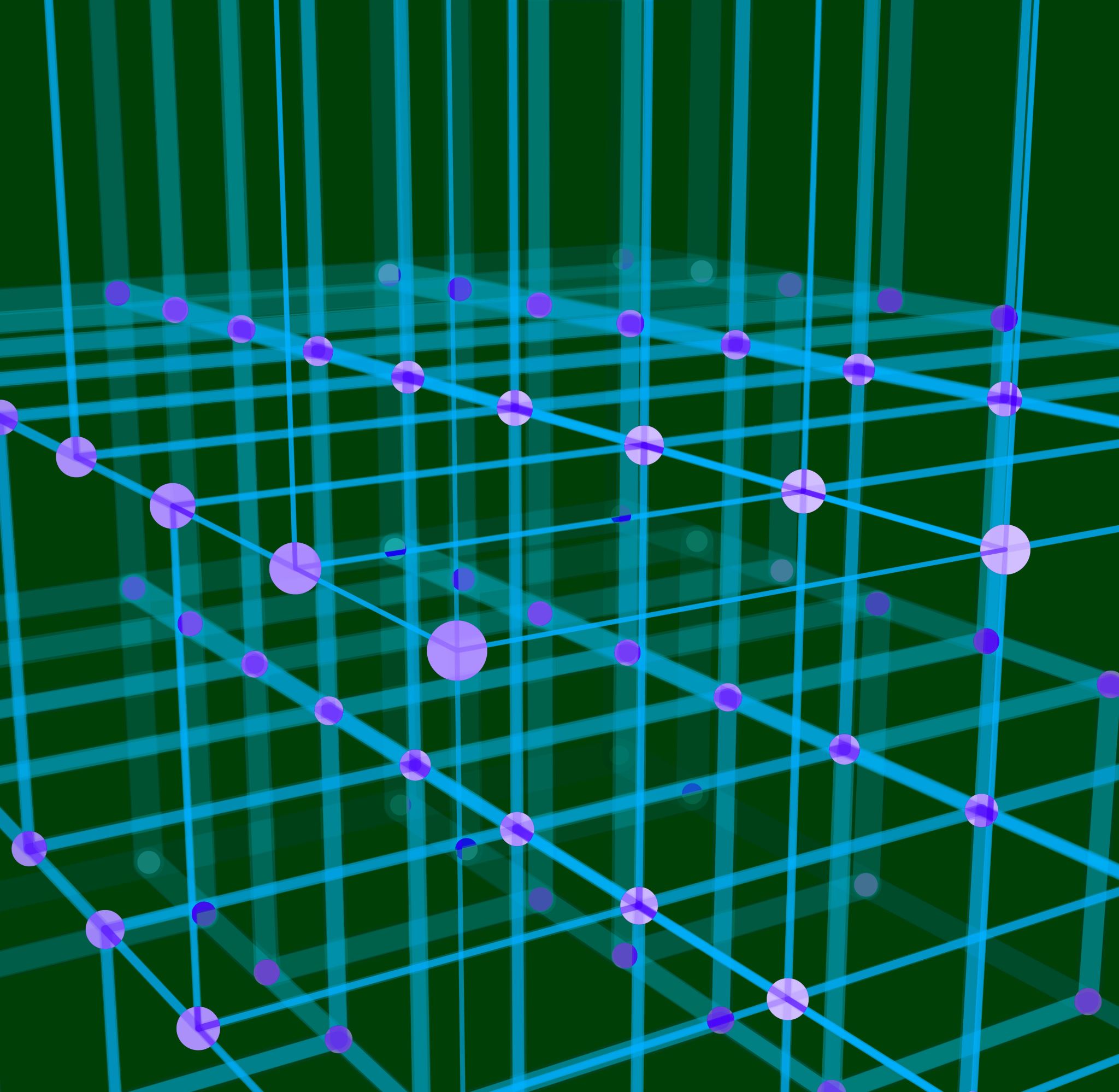 Research methodology
Determining the priorities of trainers’ professional development was based on the principles of andragogy. 
The assessment results of the mathematics and computer science teachers’ presentation (80 groups) were selected as a sample.
A statistical analysis of the assessment results of teachers' presentations was carried out.
A qualitative analysis of the assessment results was carried out.
The survey data obtained by the Likert method are considered.
Assessment results
Teachers of mathematics, 1195 presentations
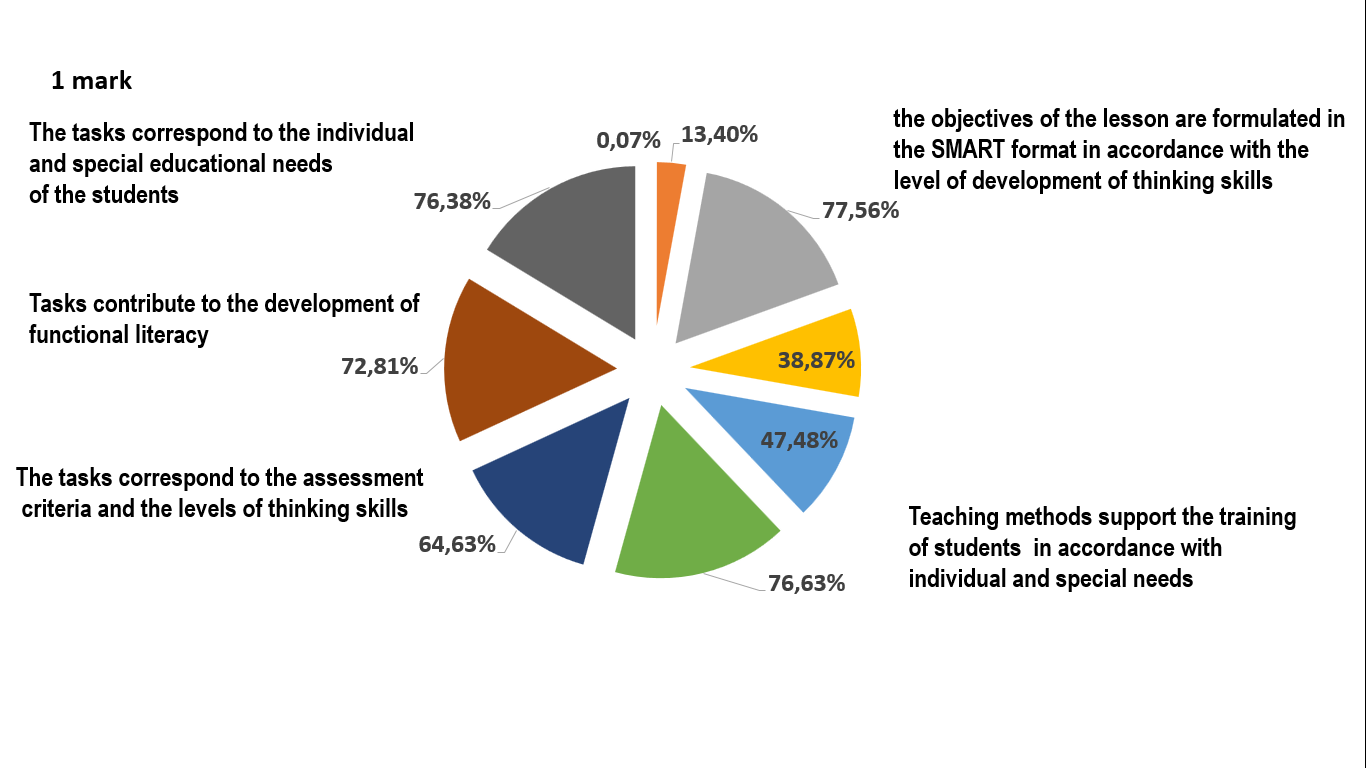 Assessment results of the presentation of mathematics and computer science teachers
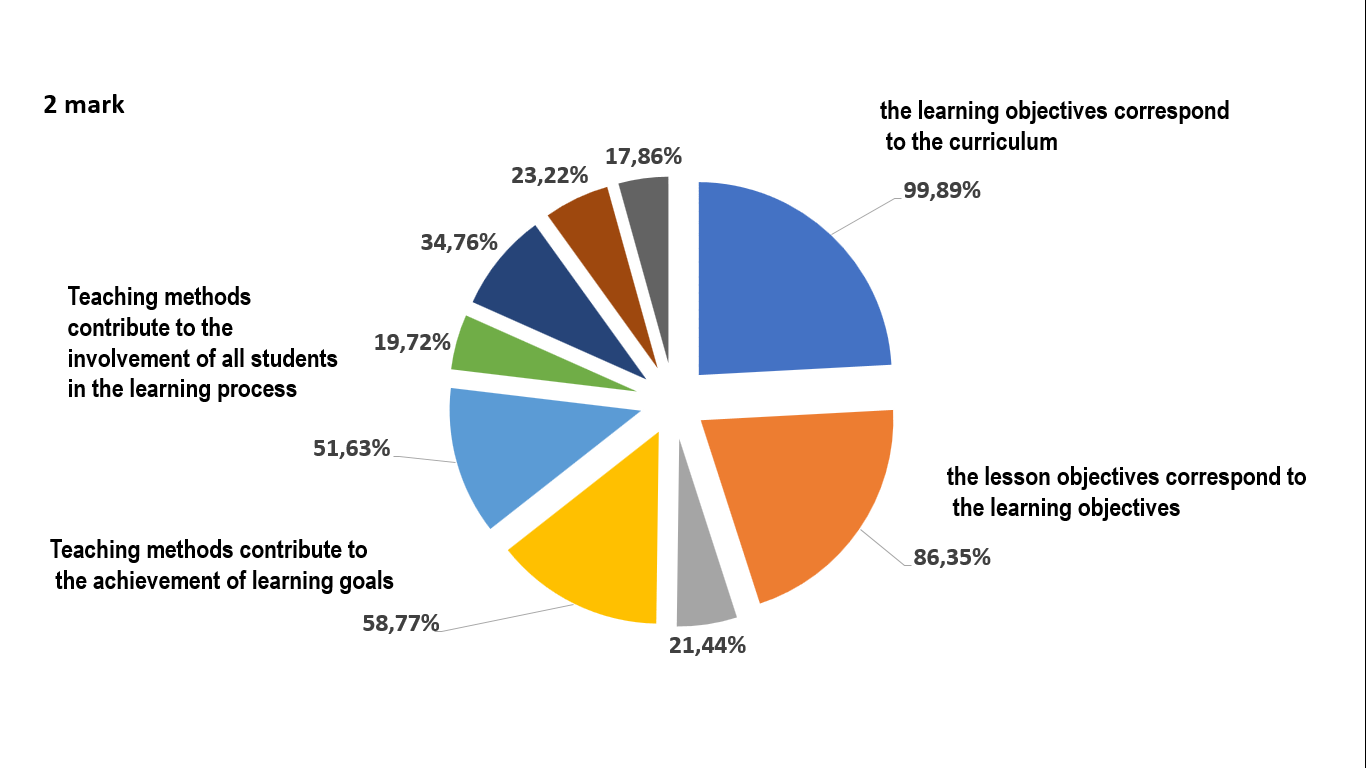 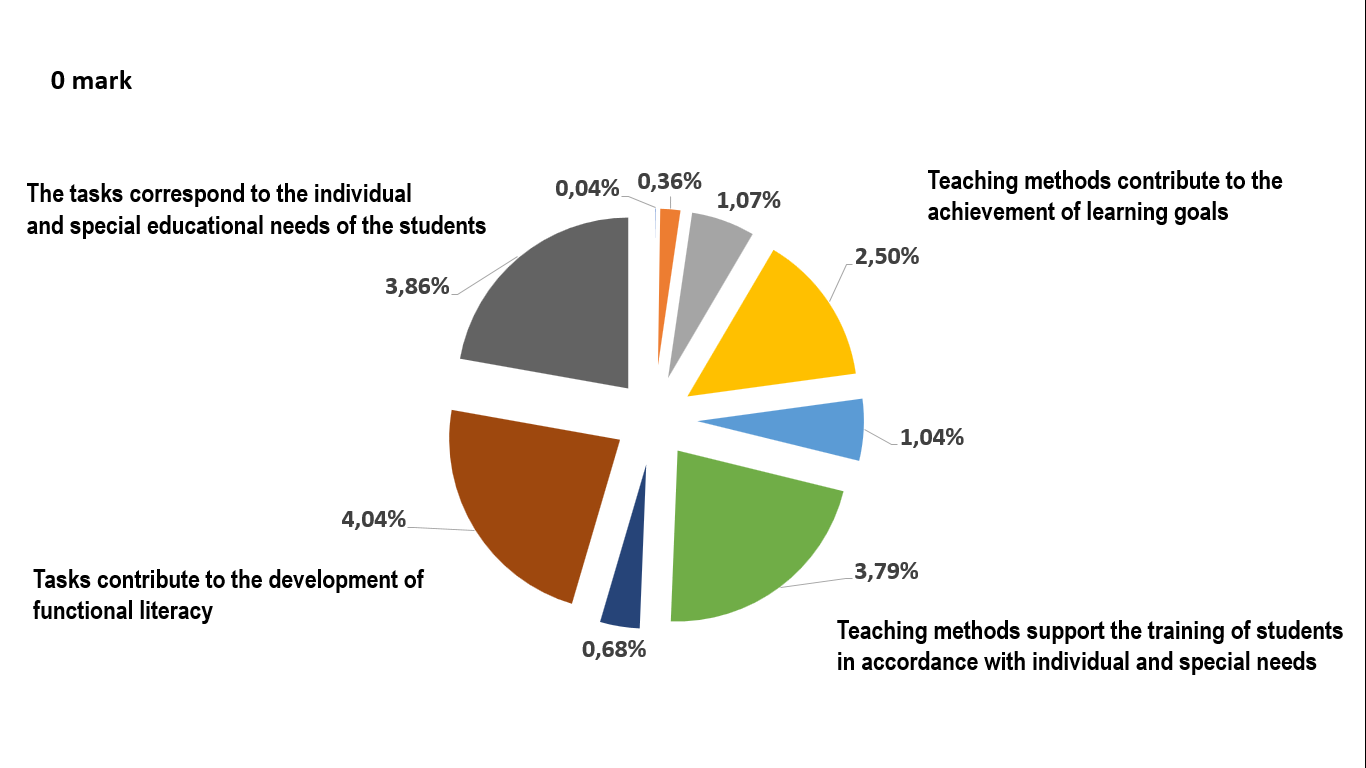 Assessment results by groups
Of the 80 groups, 43% have presentations in which the decision was made to «Fail»;
Of these, the assessment results of 9 groups show a low indicator.
Assessment results
The results of the evaluation of groups in the context of criteria that showed low results
Qualitative analysis of the assessment and questionnaire results. Conclusions.
Priorities of professional development of trainers:
development of tasks that contribute to the development of functional literacy; 
using teachers' experience in teaching;
training tailored to the needs of teachers.